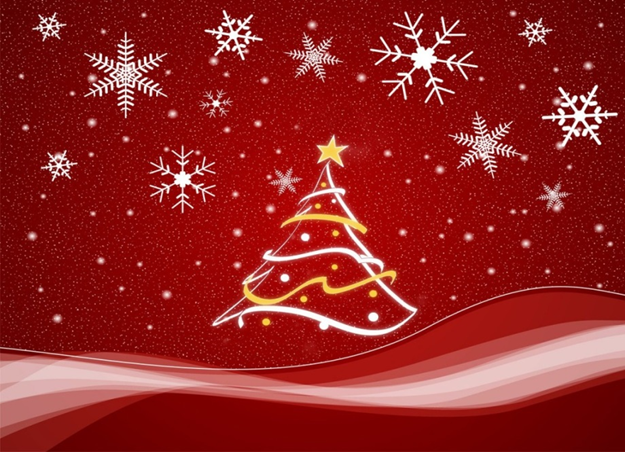 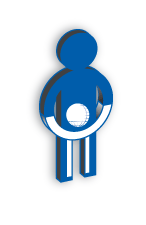 Merry Christmas